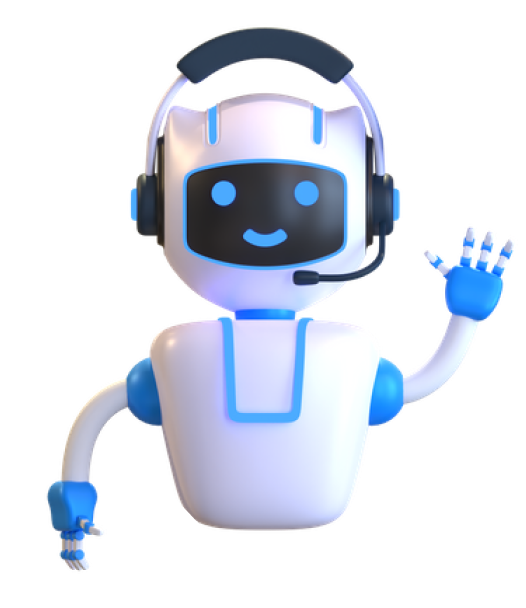 Introducing AI Engineer
AIエンジニア
について
01
AIエンジニアって？
AIエンジニアは、AIを使ったシステム開発を行う技術者のこと。
データの学習や分析を行い、最適なAIを作ります。
仕事の内容
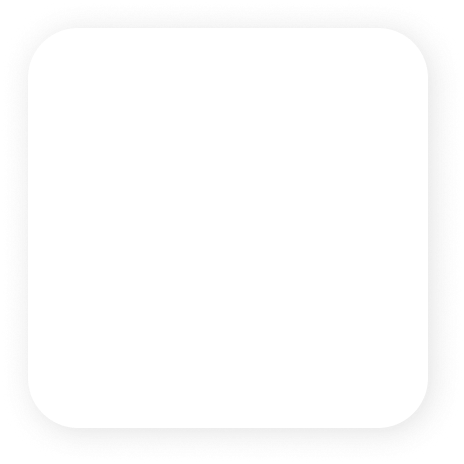 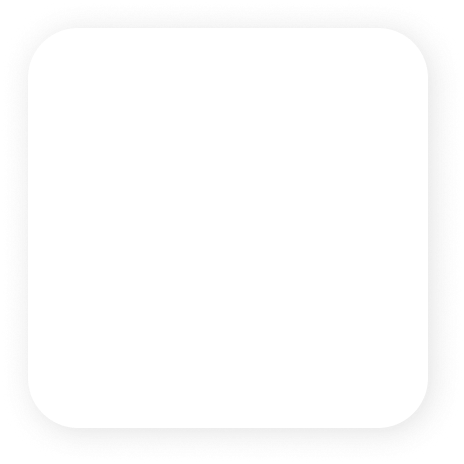 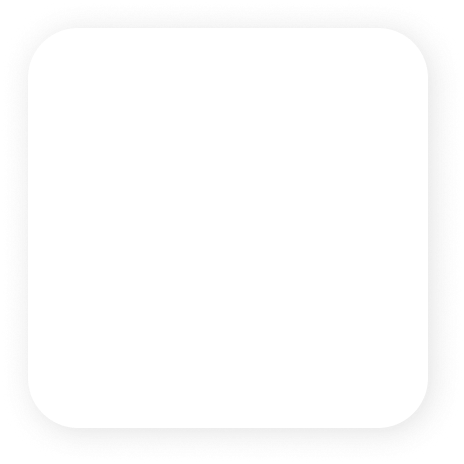 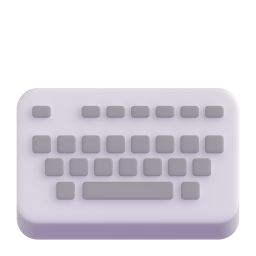 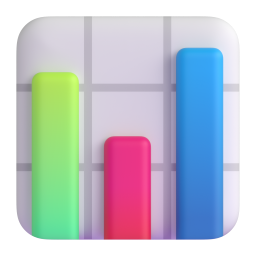 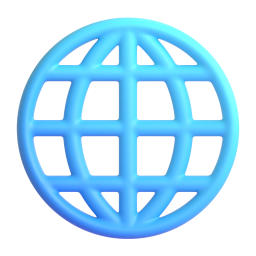 プログラミング
データの分析
システム開発
仕事の内容
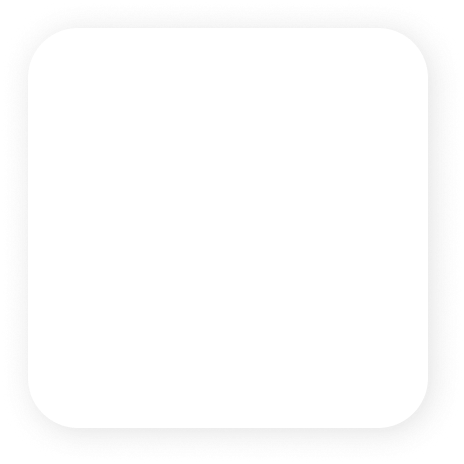 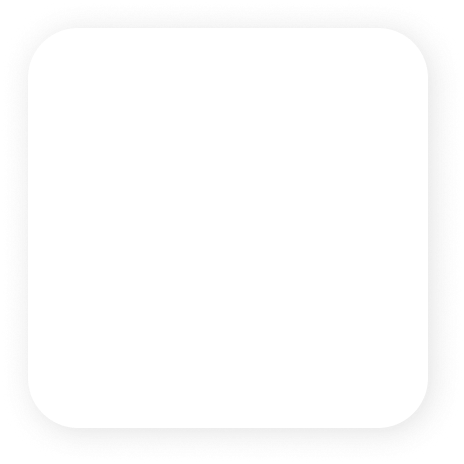 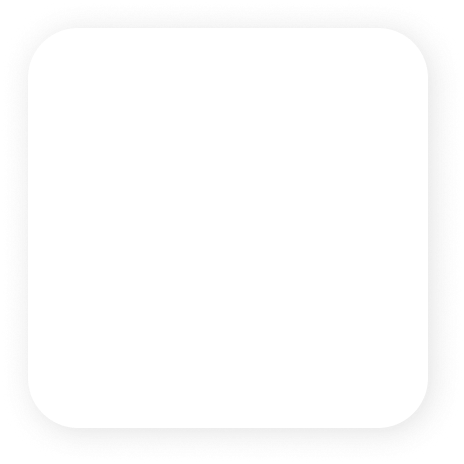 プログラミング
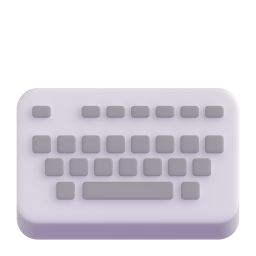 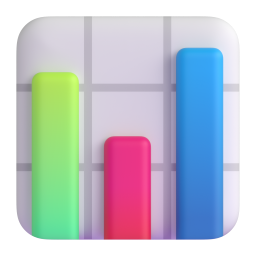 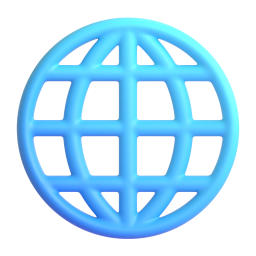 AIに学習してもらうためにコードを書きます
AI専門の技術が必要です
仕事の内容
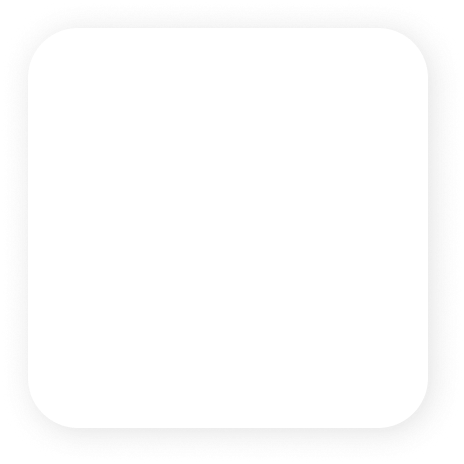 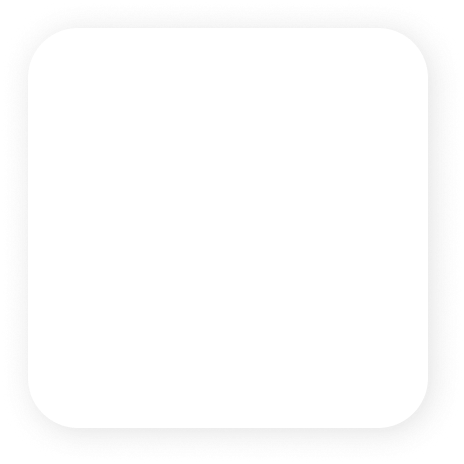 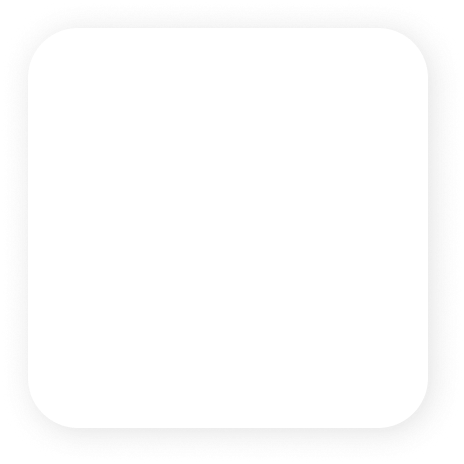 データの分析
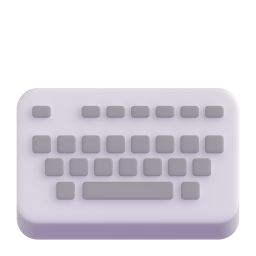 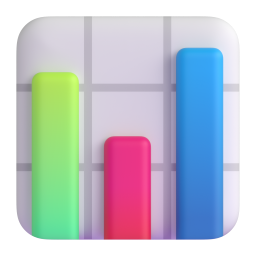 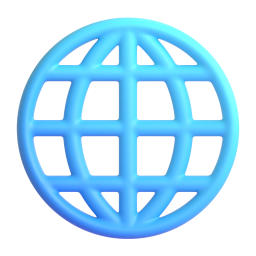 AIに学習させるデータを選んだり、
学習後のAIを分析したりします
仕事の内容
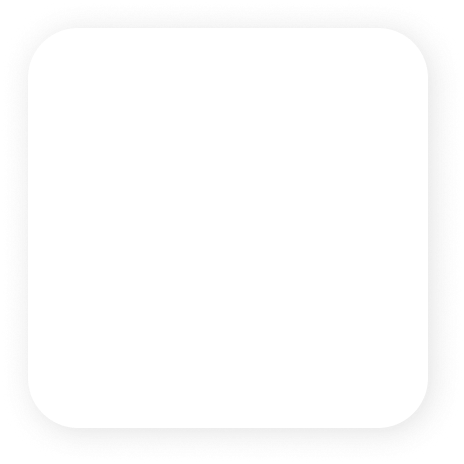 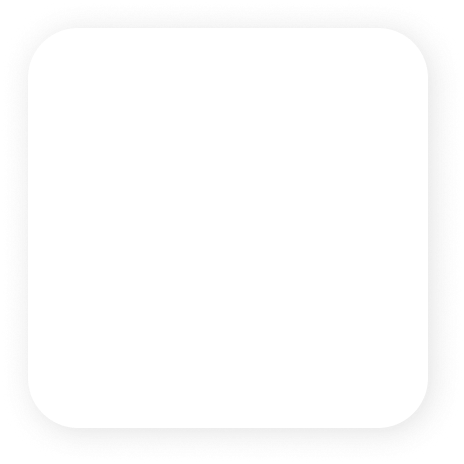 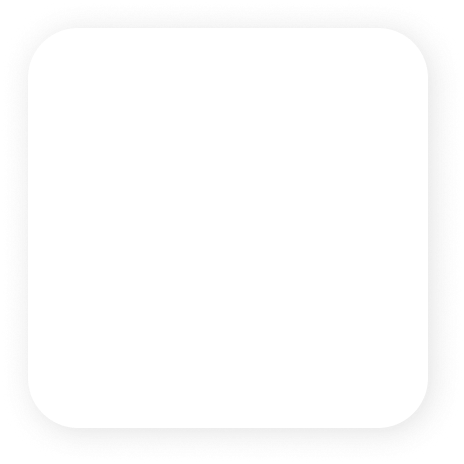 システム開発
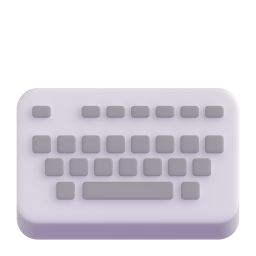 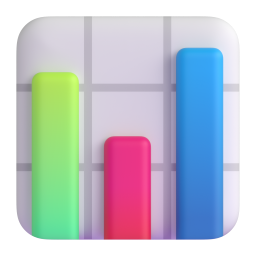 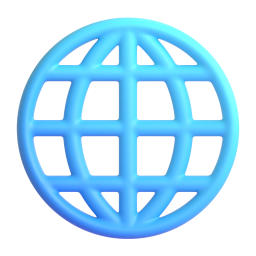 学習が終わったAIを実際に使うための
システムを開発します